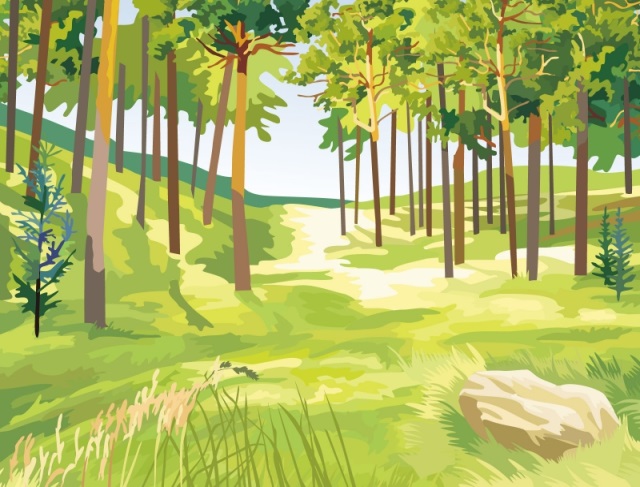 Понятие о плане 
местности. 
Масштаб
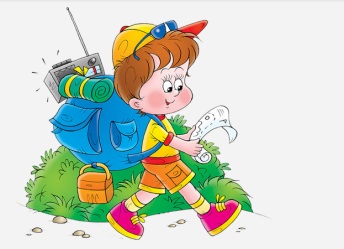 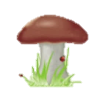 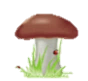 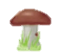 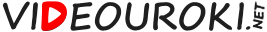 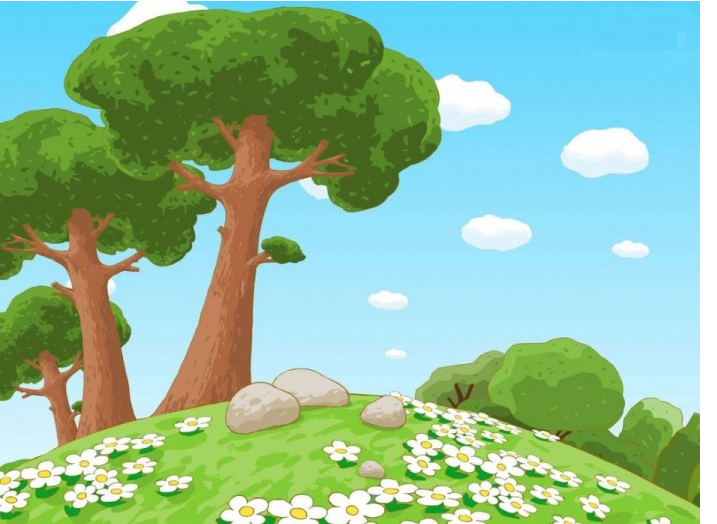 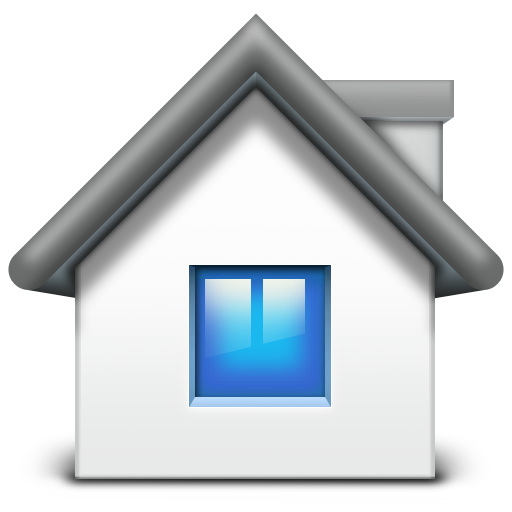 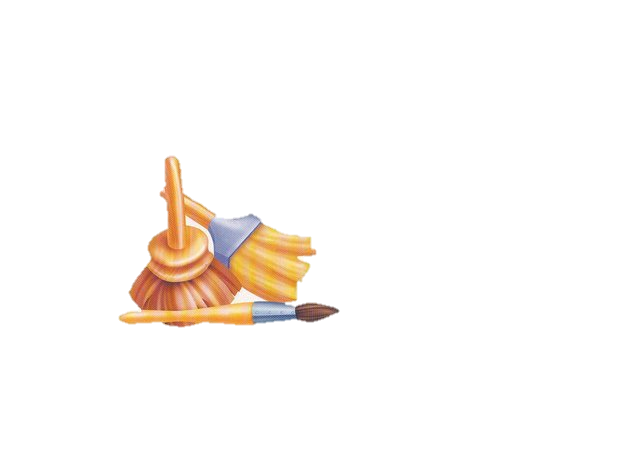 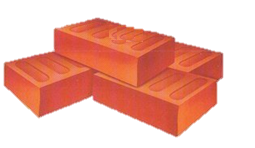 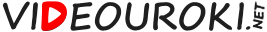 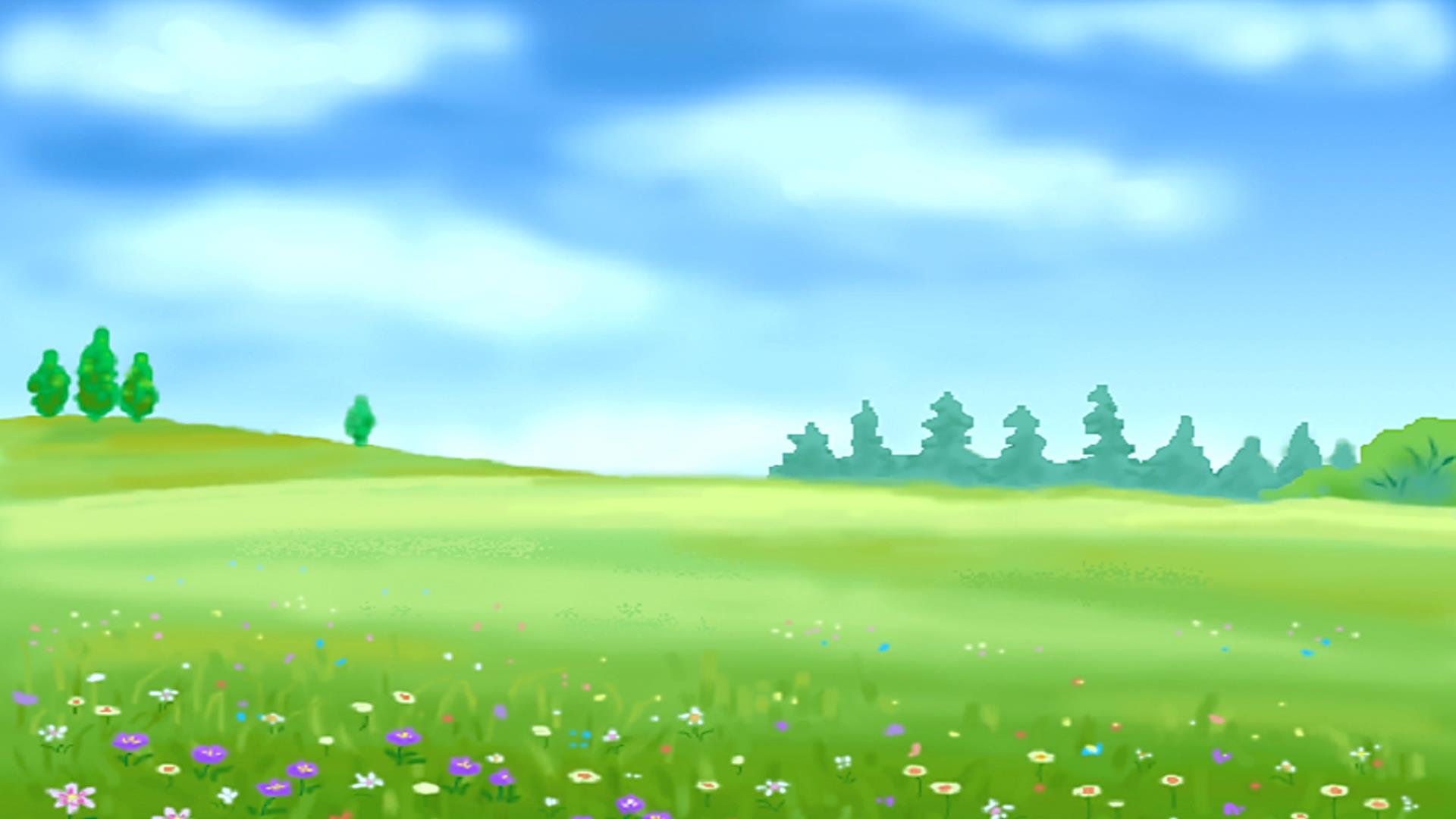 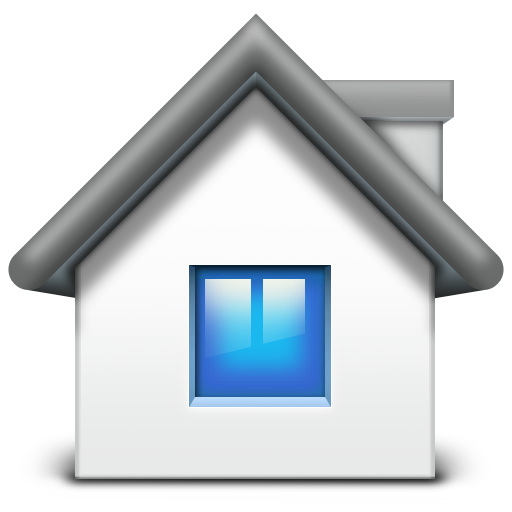 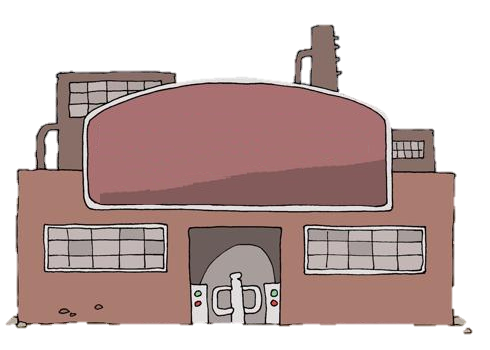 ЗАВОД
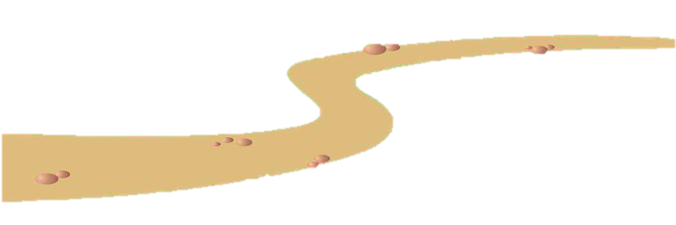 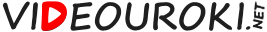 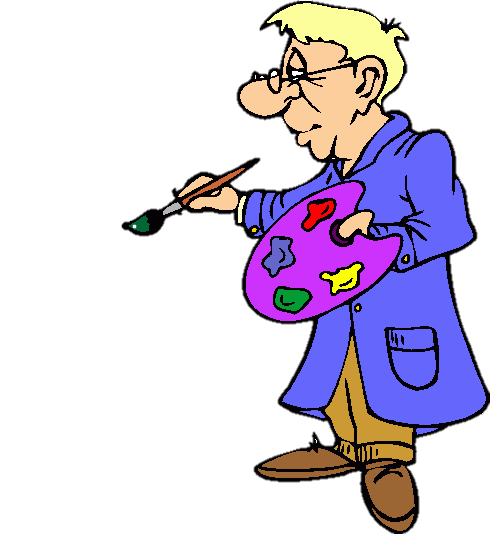 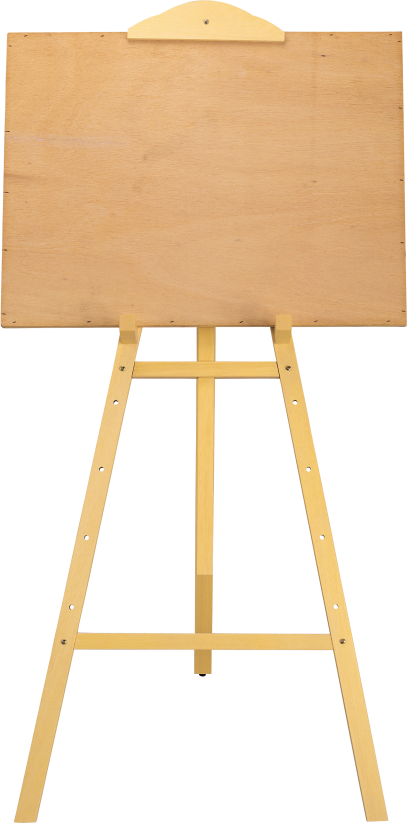 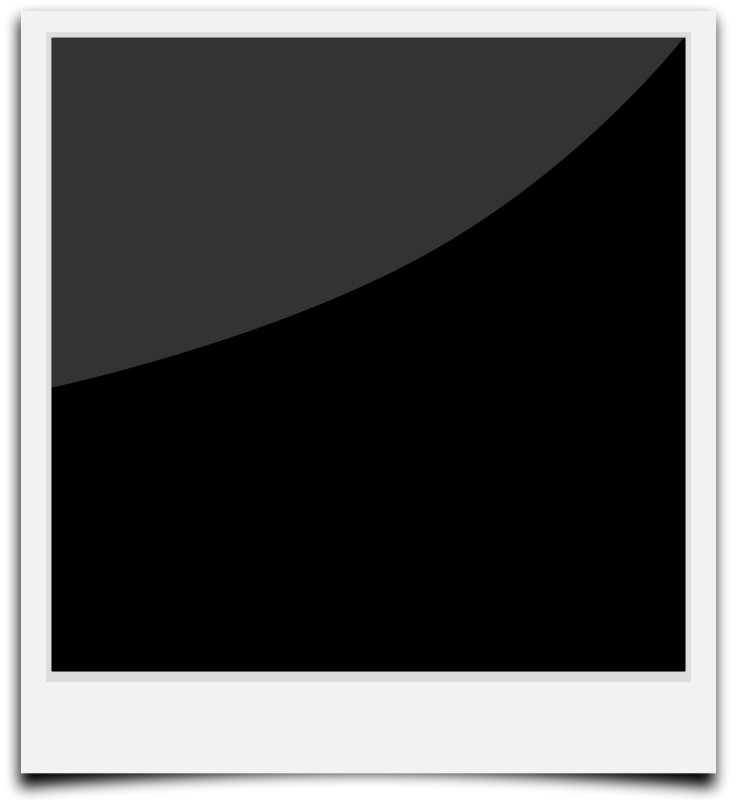 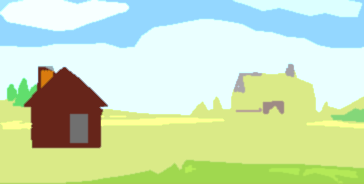 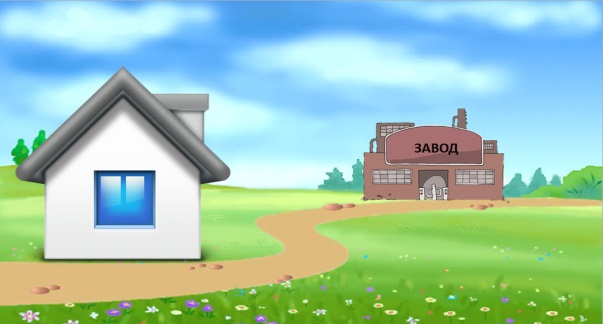 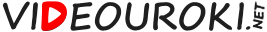 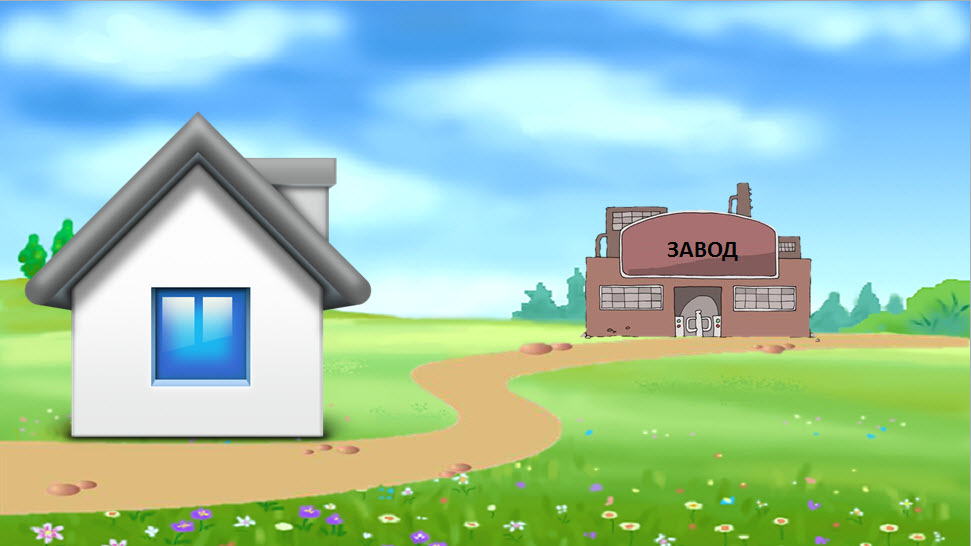 с
План местности (топографический план)
чертеж, на котором при помощи условных знаков в уменьшенном виде отображены объекты небольшого участка местности.
дом
завод
План местности
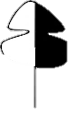 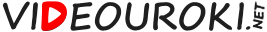 Рисунок
План местности
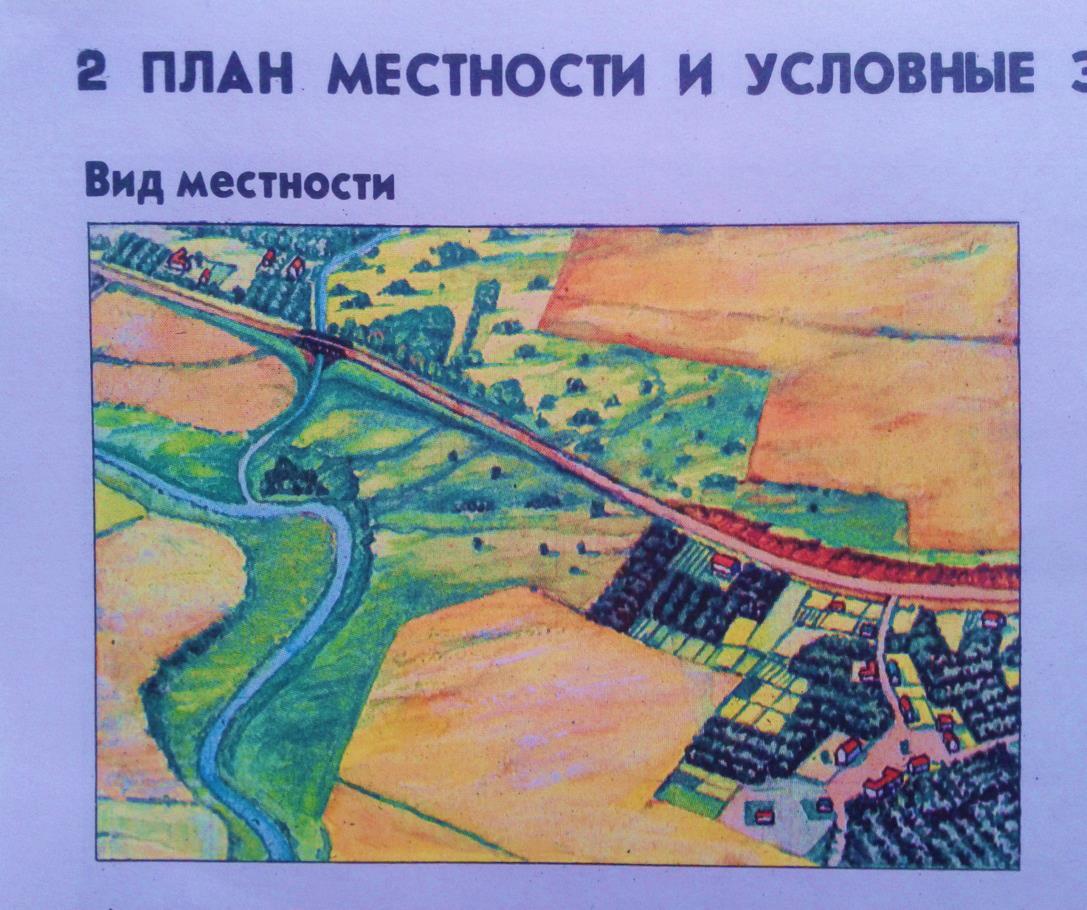 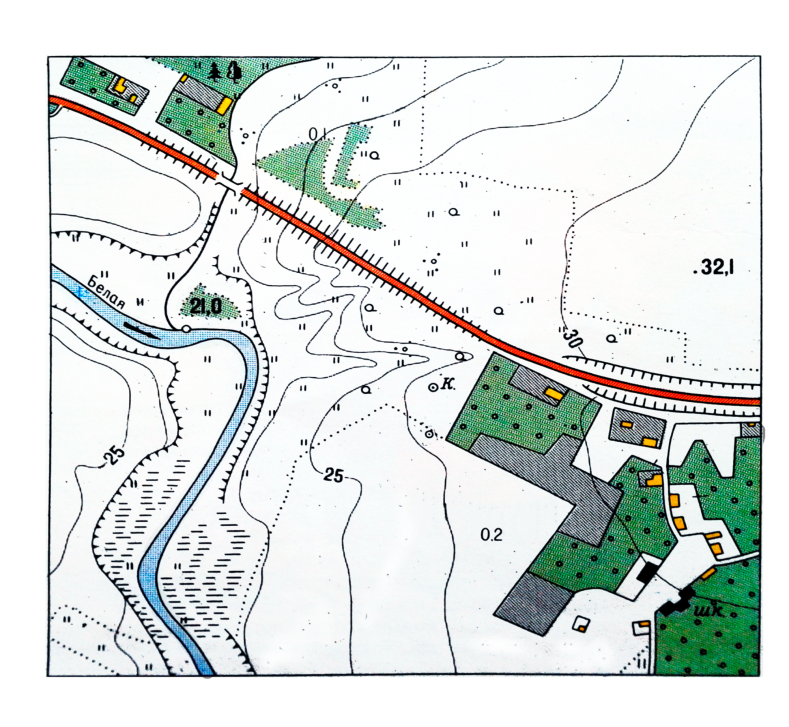 с
Добрынино
Масштаб 1:50 000
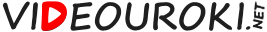 Аэрофотоснимок
План местности
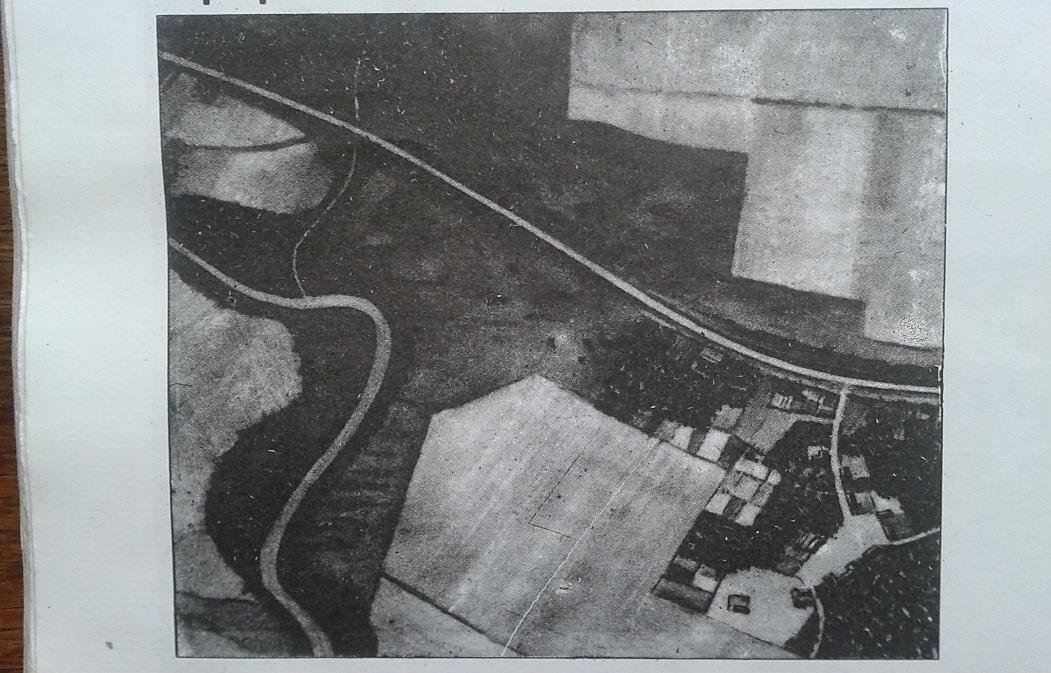 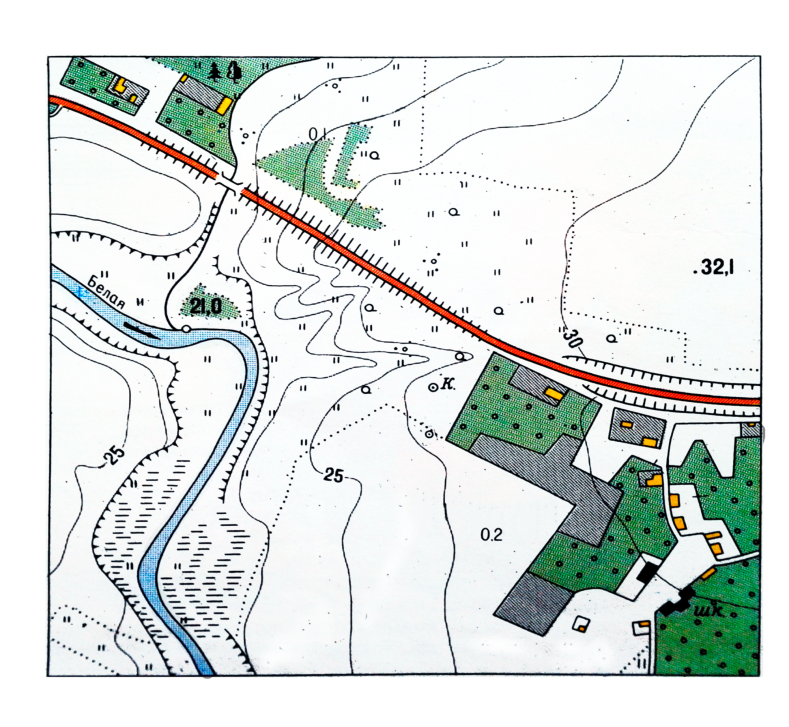 с
Добрынино
Масштаб 1:50 000
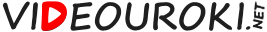 План дома
План эвакуации в школе
План садового участка
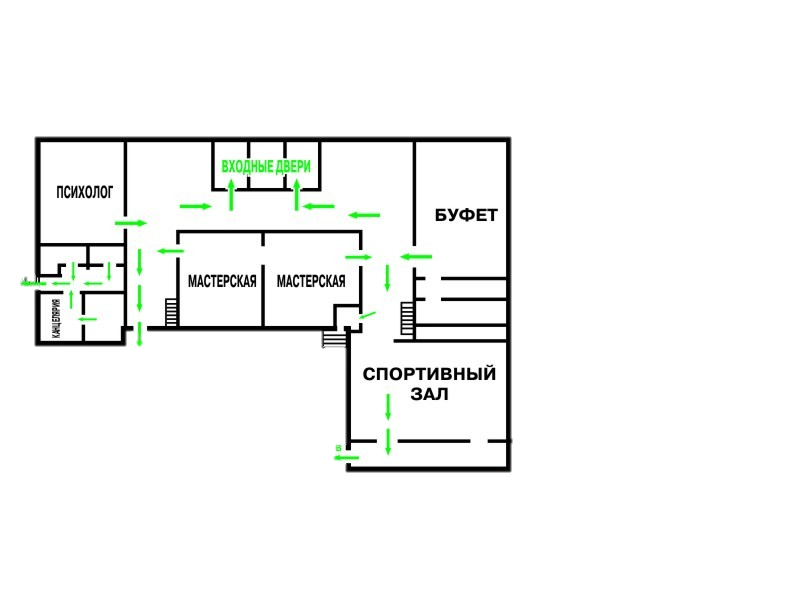 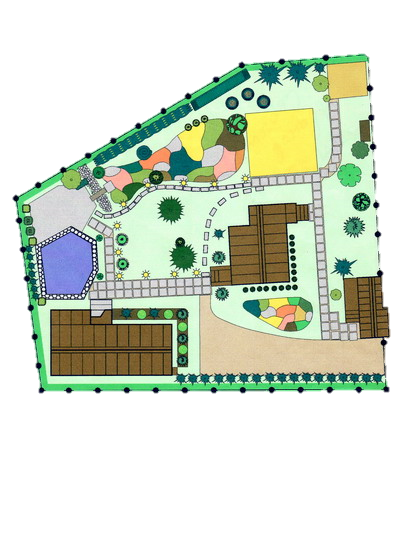 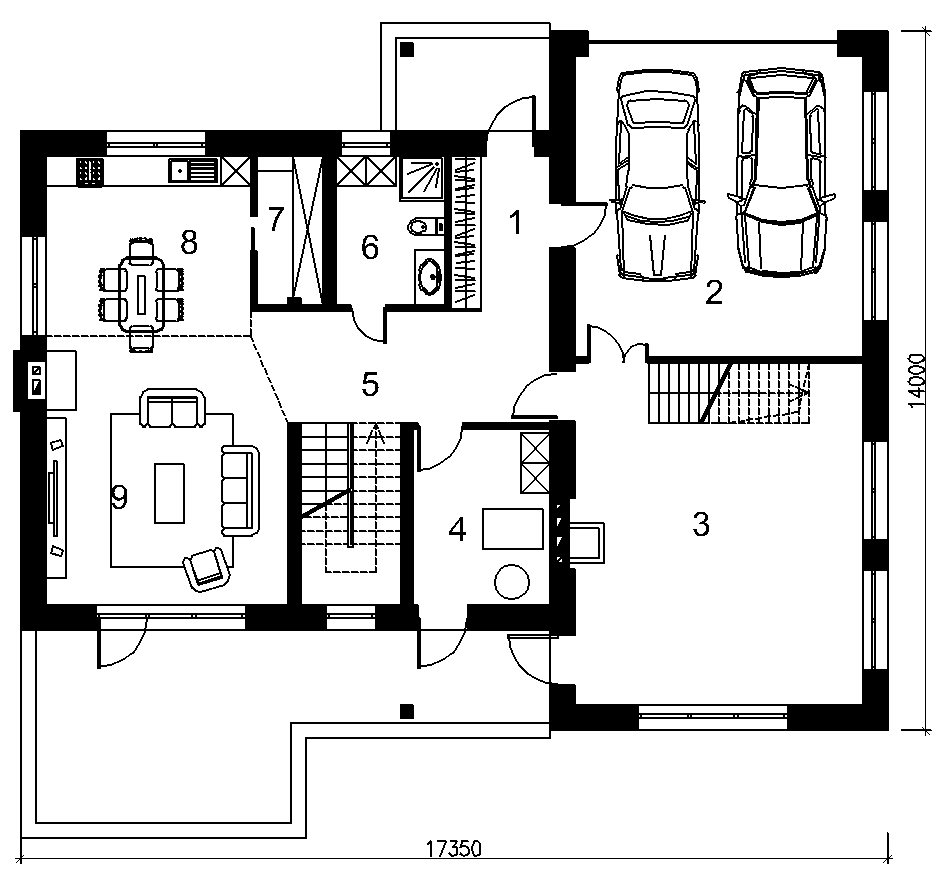 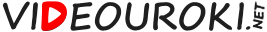 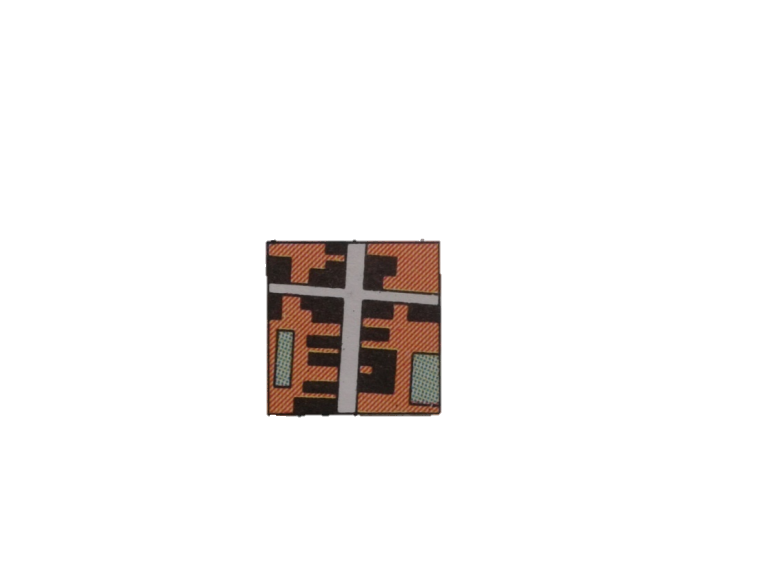 Город
План местности
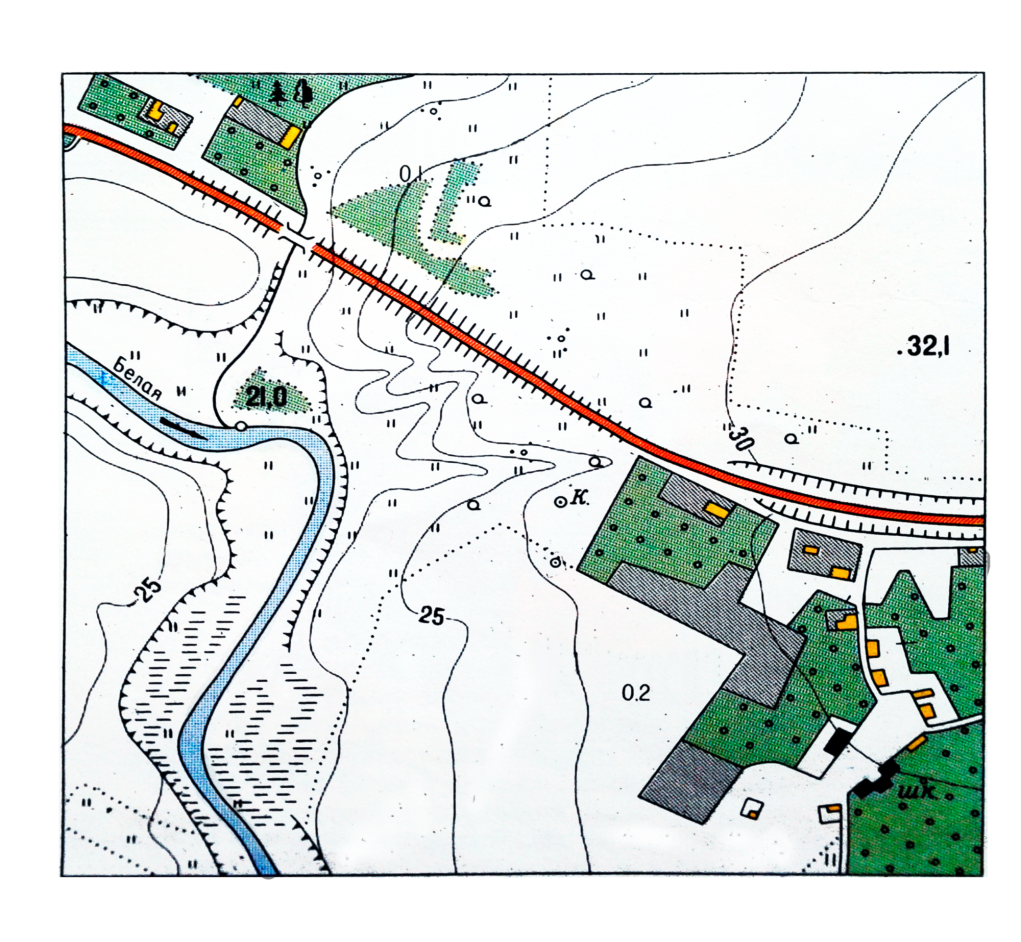 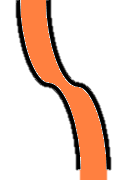 Шоссе
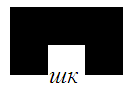 с
Школа
Условные знаки
способ отображения объектов местности на топографическом плане.
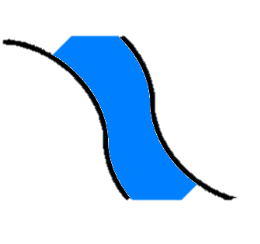 Река
Железно-дорожная станция
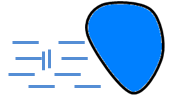 Болото/ Озеро
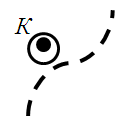 Добрынино
Колодец
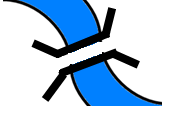 Деревянный мост
Масштаб 1:50 000
Родник
Лес
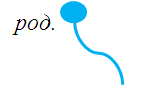 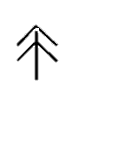 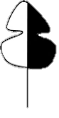 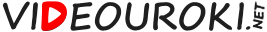 Условные знаки
Площадные
Внемасштабные
Линейные
Отдельно стоящее дерево
Дорога
Лес
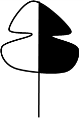 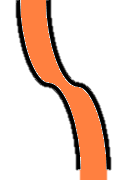 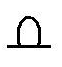 Река
Фруктовый сад
Памятник
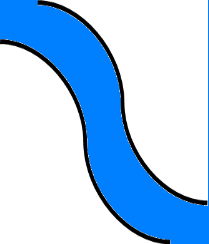 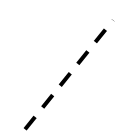 Пашня
Мельница
Просека
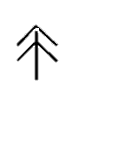 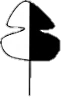 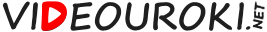 План местности
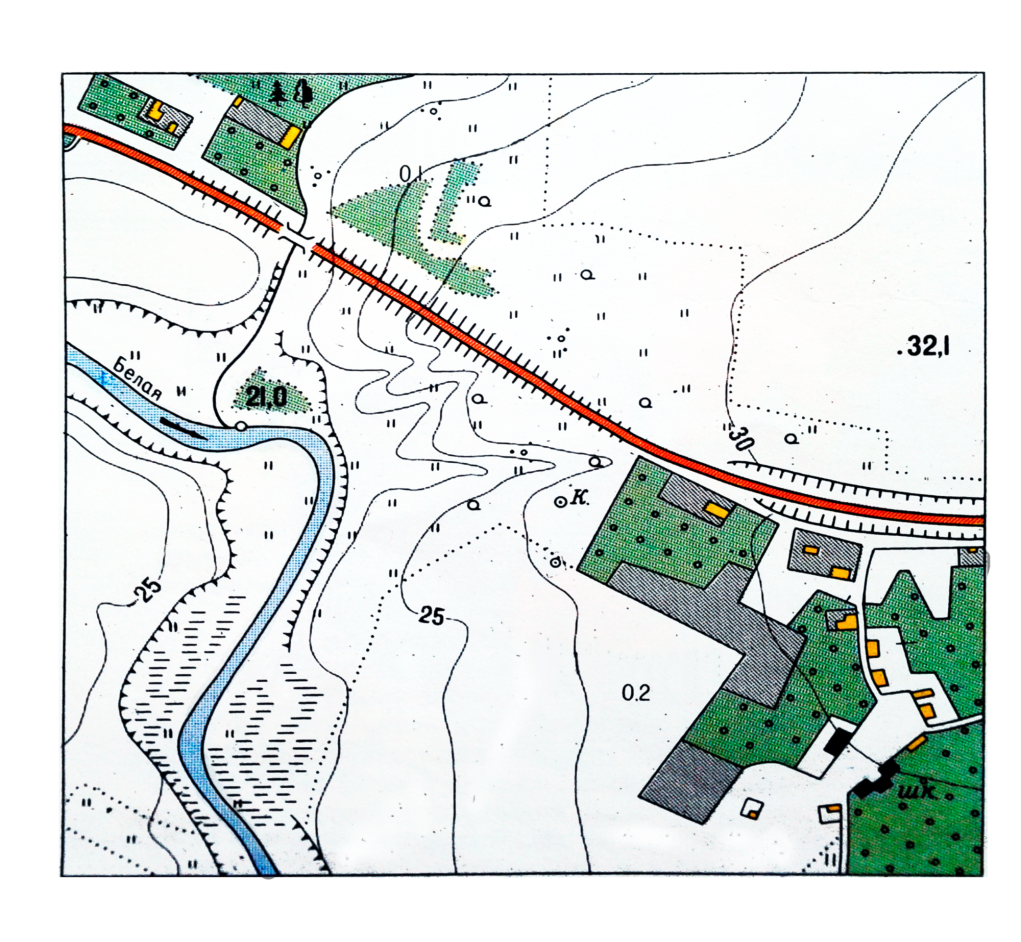 с
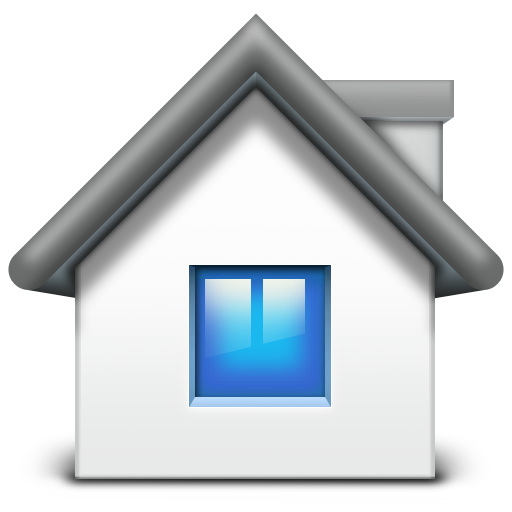 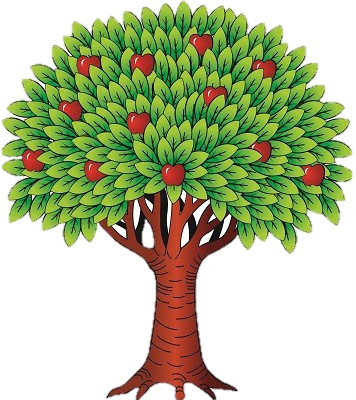 Добрынино
Масштаб 1:50 000
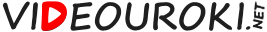 План местности
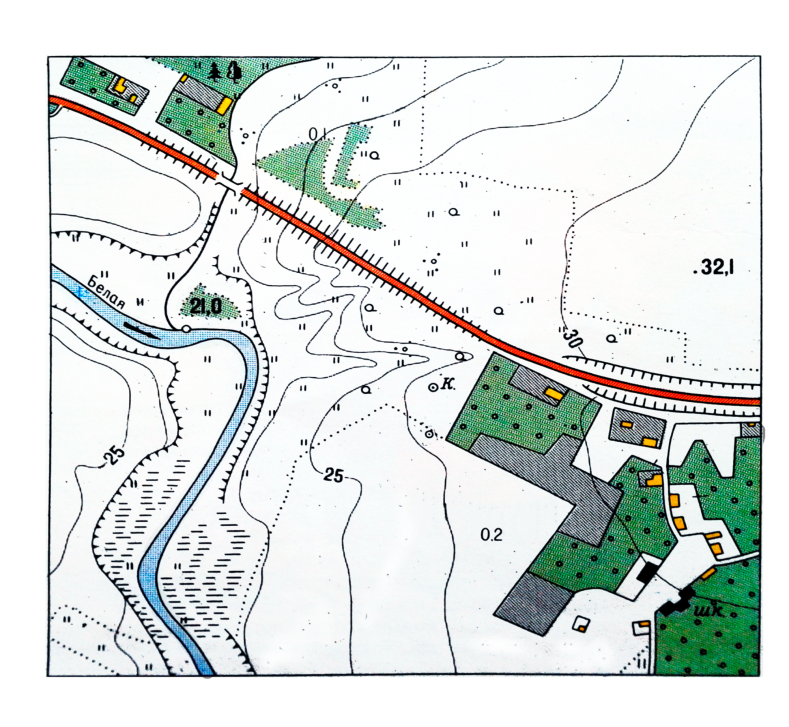 Масштаб
число, которое указывает, во сколько раз на плане уменьшены размеры объектов по сравнению с их натуральной величиной.
с
Добрынино
1:50 000
в 1 см – 500 м
именованный     масштаб
численный 
масштаб
Масштаб 1:50 000
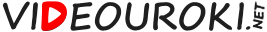 Численный масштаб
Именованный масштаб
=
в 1 см ― 2000 м
1:200 000
: 100
см
1 м = 100 см
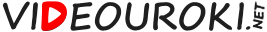 Линейный масштаб
500
2000
2500
1000
500
1500
0
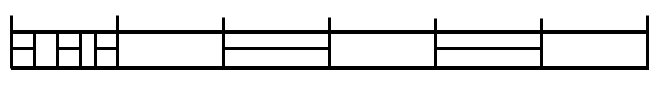 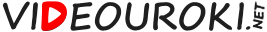 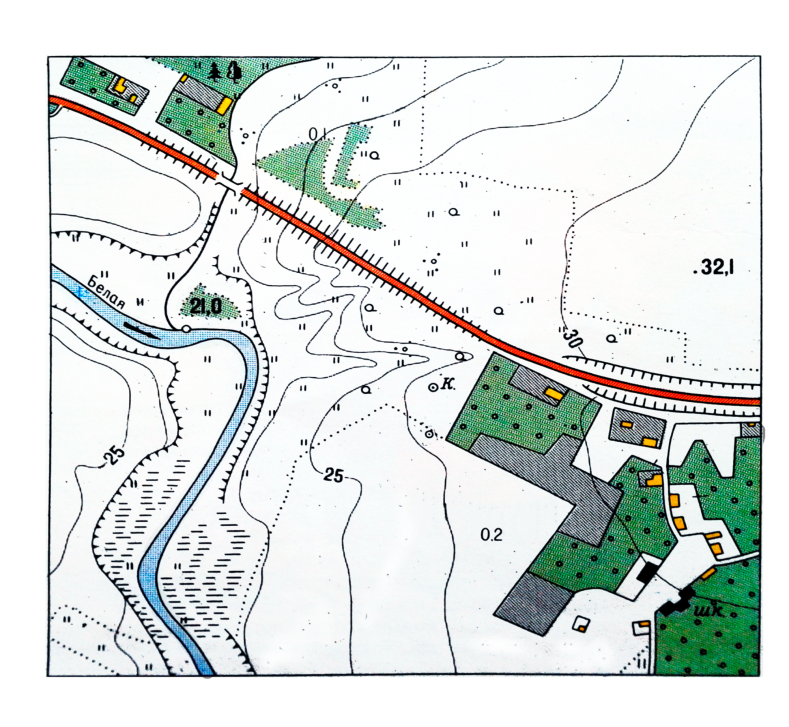 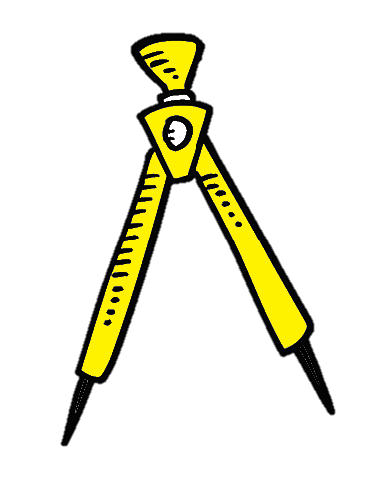 с
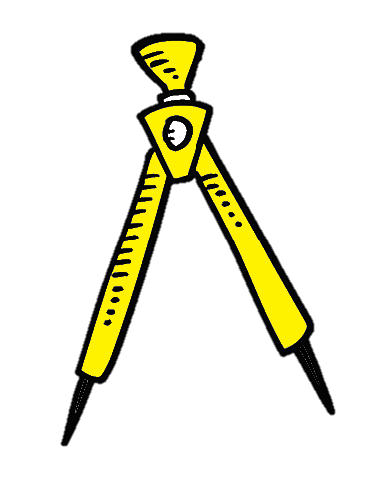 Добрынино
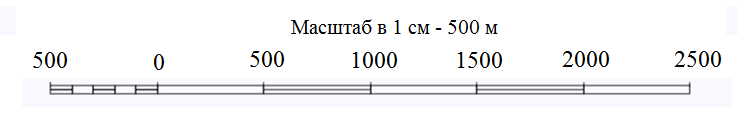 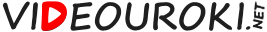 План местности
Рисунок
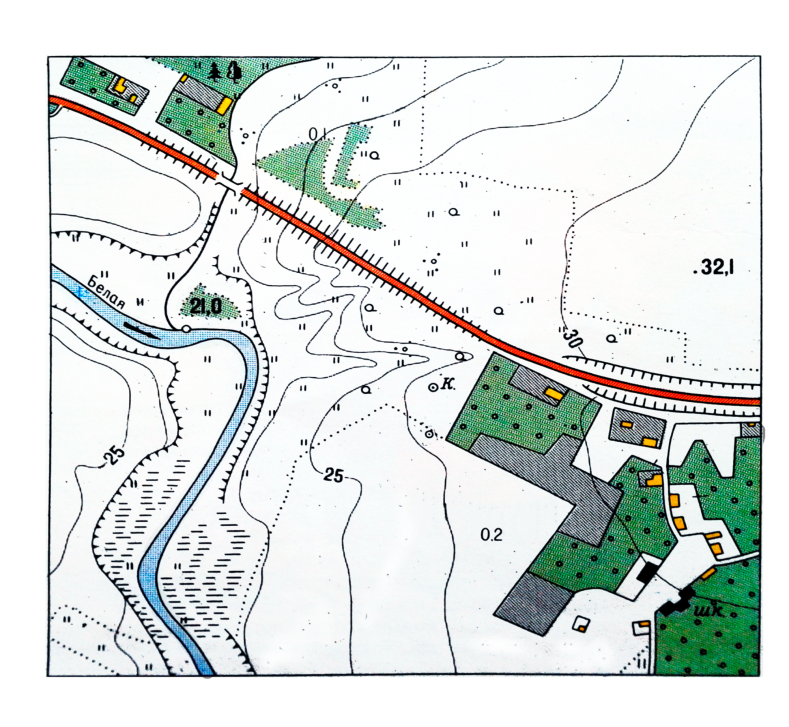 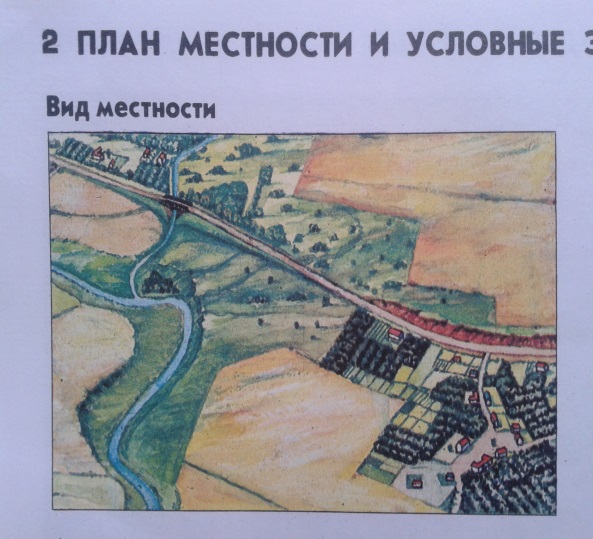 лес
План местности
чертеж, на котором при помощи условных знаков в уменьшенном виде отображены объекты небольшого участка местности.
с
река
шоссе
Аэрофотоснимок
Масштаб
число, которое указывает, во сколько раз на плане уменьшены размеры объектов по сравнению с их натуральной величиной.
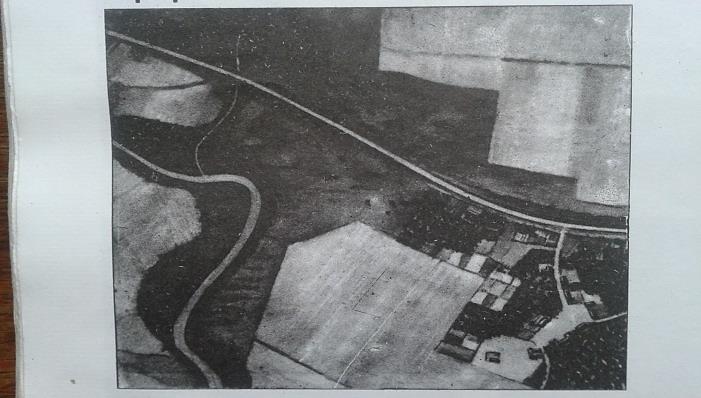 Добрынино
школа
болото
Масштаб 1:50 000
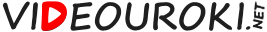